Quality Management System Policy

A. ISO9001:2015
Customer Focus Quality Assurance People Involvement Continuous Improvement

B. ISO13485:2016
We commit to offer our customers with high quality, safe and professional medical products.
Implement an effective ISO13485 quality management system to assure customer full satisfaction.

C. ISO/IEC17025:2017
Scientific Honest Precise and Unbiased Do our best on customer service

D. ISO14001:2015
People involvement Pollution prevention Compliance with regulations Save resources
Energy efficiency Clean manufacturing Continual improvement Achievements sharing

E. ISO45001:2018
Safety first Precaution crucial People-oriented Compliance with regulations
Health care System management People engagement Consult with people
Continual improvement Entire people benefit
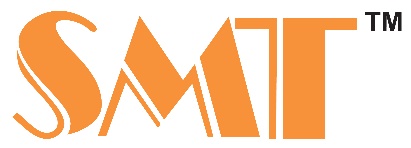